A KÖFOP prioritások és a Jó Állam Mutatók összekapcsolásának metodológiája: 
Projekt kimenetek átvilágítása - JÁPM kiválasztás - Illeszkedés vizsgálat és módszertani sablon
Demeter Endre
[Speaker Notes: A KÖFOP prioritások és a Jó Állam Mutatók összekapcsolásának metodológiája: 
Projekt kimenetek átvilágítása - JÁPM kiválasztás - Illeszkedés vizsgálat és módszertani sablon]
Top-down vs. Bottom-up tervezés
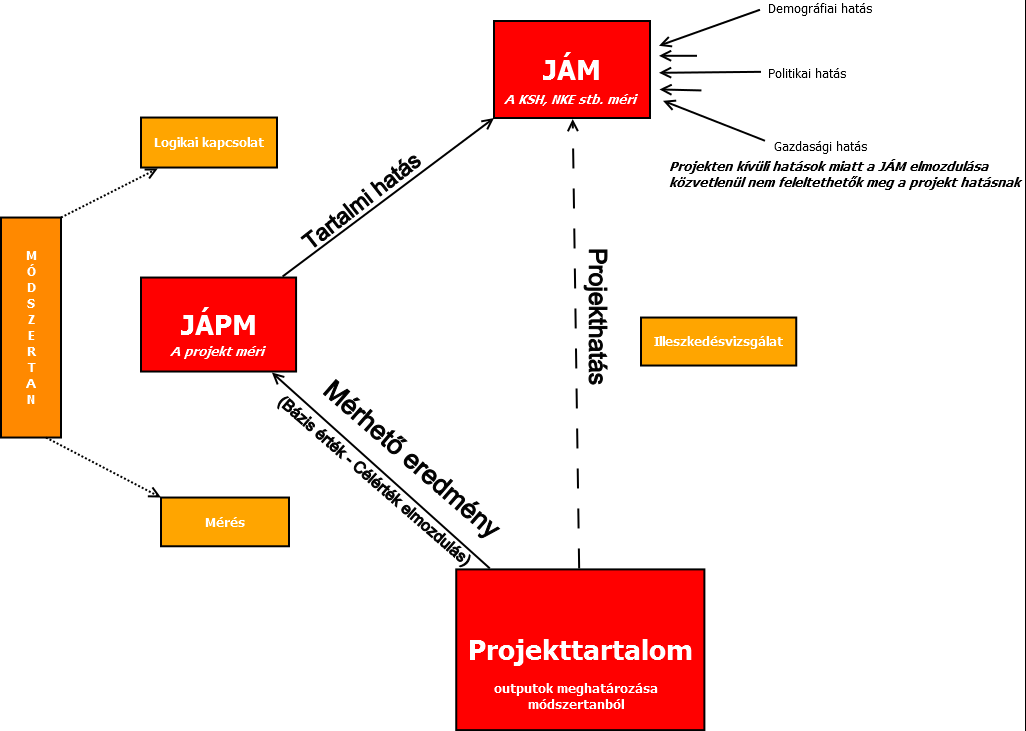 Módszertani  logika
Pályázati  logika
2
[Speaker Notes: Ismert ábra – a nyilak iránya a JÁM felé mutat

Fontos: JÁM-t a KSH, NKE már. Azaz NKE a projektek feletti méréseket végzi. A projekt hatások mérését maga a projekt végzi.

Pályázati logika: a JÁM-khoz keresünk tartalmat.
Módszertani logika: a projekttartalom ismeretében lehet JÁPM-ket definiálni, és a JÁPM-k pozitív elmozdulásáról logikailag belátni, hogy mely JÁM pozitív elmozdulására hatnak


A projekttartalom hatásainak teljességét fel kell térképezni, majd megvizsgálni mi mérhető, mi nem. Nem minden mérhető, definiálható mutató kell JÁPM-ként definiálni, de a legfontosabb hatásokhoz kapcsolódókat igen. Összességében bármennyi JÁPM meghatározható, de minimum 3 JÁM-hoz kell kötődniük. Gyakori lesz, hogy egy JÁM-hoz  több JÁPM kötődik: mennyiségi és minőségi mutató új szolgáltatás esetében, elégedettség különböző célcsoportokban (lakosság, vállalkozások)]
PROJEKT hatást mérő mutatók definiálása Bottom-up tervezéssel
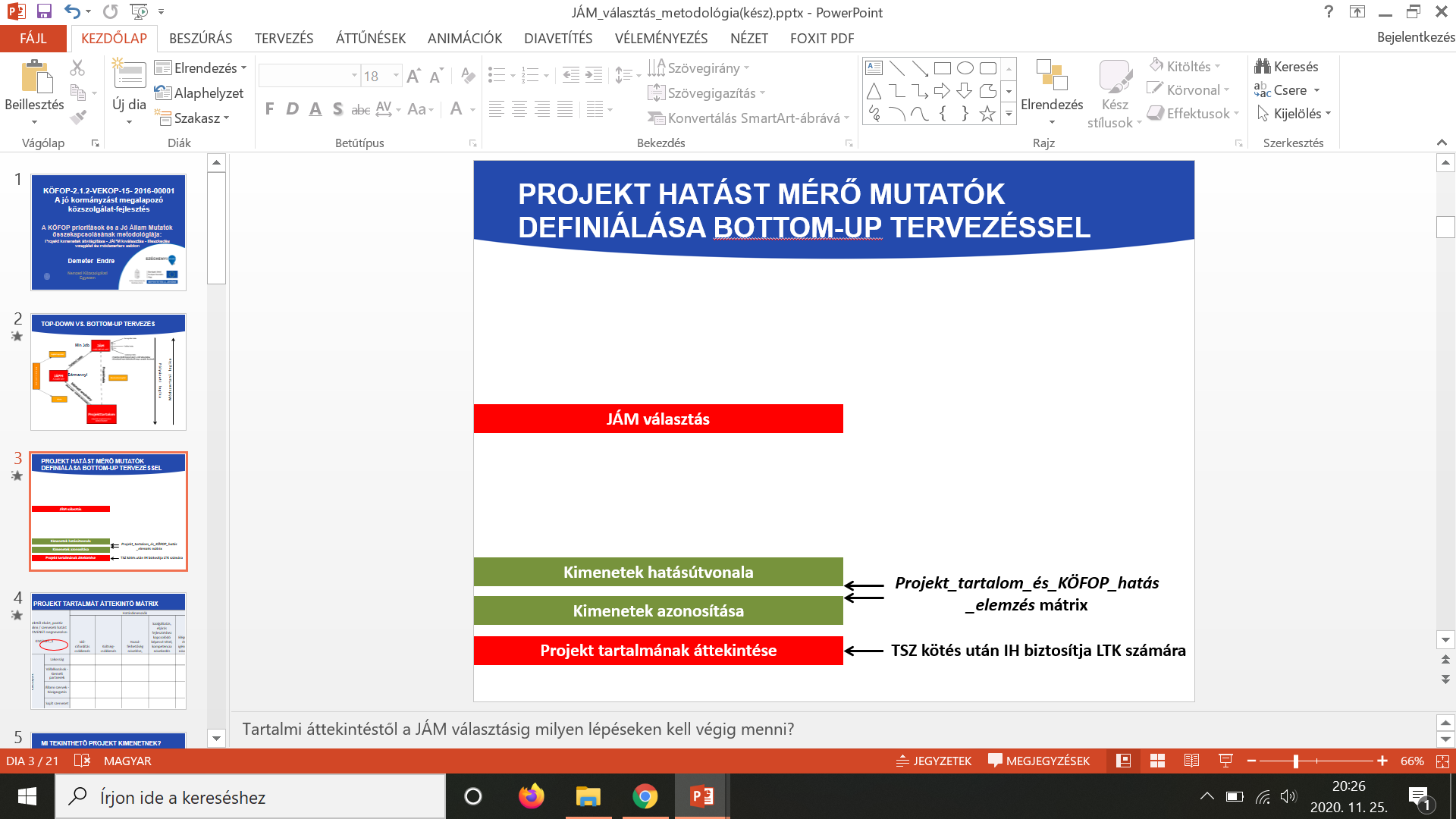 3
Lechner Nonprofit Kft. A Jó Állam Mutatók összekapcsolásának metodológiája
[Speaker Notes: Tartalmi áttekintéstől a JÁM választásig milyen lépéseken kell végig menni?

Projekttartalom megismerése  Innen indul a folyamat (Kedvezményezett megkapja a tájékoztató anyagokat és a projekttartalmat összefoglalására alkalmas mátrixot.]
Projekt tartalmát áttekintő mátrix
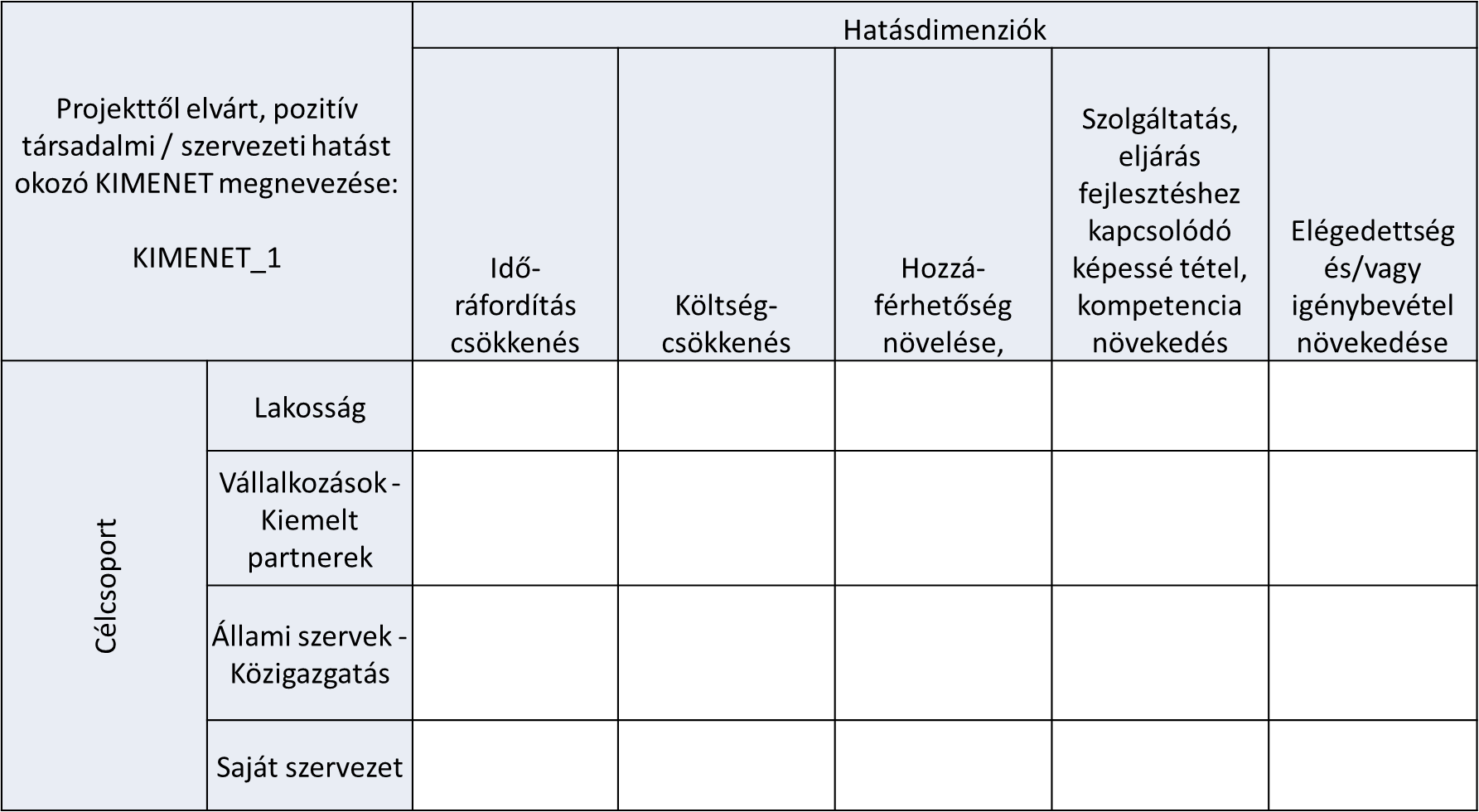 Lechner Nonprofit Kft. Prezentáció címe
4
[Speaker Notes: KIMENETek száma projekt nagyságától, összetételétől függ. 

Minden KIMENET-et saját munkalapon kell feltüntetni!!!]
Mi tekinthető projekt kimenetnek?
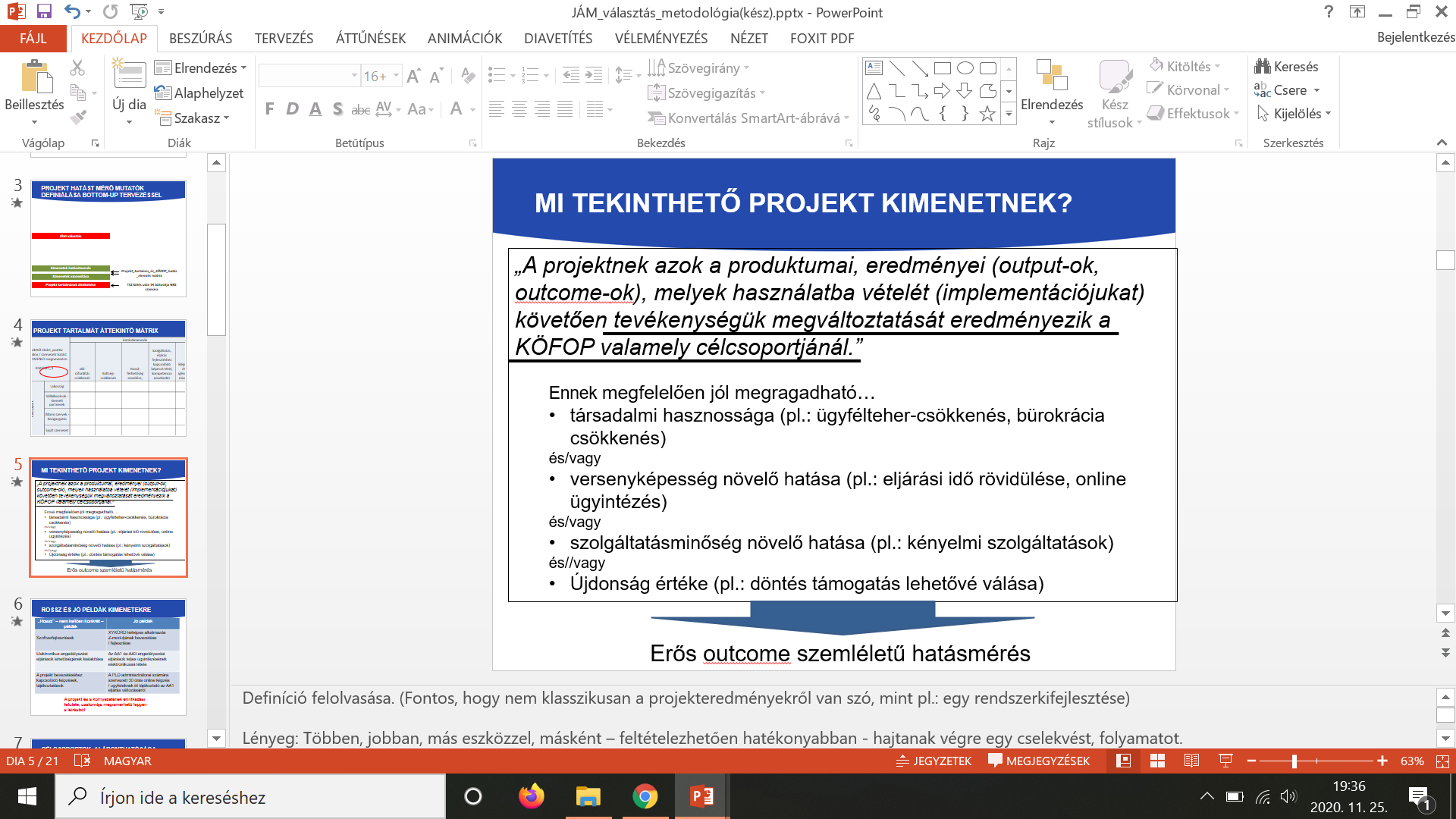 5
Lechner Nonprofit Kft. A Jó Állam Mutatók összekapcsolásának metodológiája
[Speaker Notes: Definíció felolvasása. (Fontos, hogy nem klasszikusan a projekteredményekről van szó, mint pl.: egy rendszerkifejlesztése)

Lényeg: Többen, jobban, más eszközzel, másként – feltételezhetően hatékonyabban - hajtanak végre egy cselekvést, folyamatot.]
Jó és Rossz Példák kimenetekre
A projekt és a környezetének érintkezési felülete, csatornája megismerhető legyen a leírásból.
6
Lechner Nonprofit Kft. A Jó Állam Mutatók összekapcsolásának metodológiája
[Speaker Notes: Fontos jelezni, hogy bevezetés vagy fejlesztés, mert alapvetően meghatározza majd a bázis mérhetőségét.

Több érintett entitás esetében érdeme mindet felsorolni, ha egyezőek a hatásmechanizmusok, ha nem, akkor külön kell őket szerepeltetni.

Külön kell szerepeltetni az eltérő hatásmechanizmusú kimeneteket]
Célcsoportok  Alábonthatósága
Lakosság: A lakosság bármilyen releváns csoportja megnevezésre kerülhetnek (pl.: kisgyermekes anyák, nyugdíjasok, gépjármű-tulajdonosok, adott kedvezményre jogosultak, stb.).

Vállalkozások, kiemelt partnerek:  Itt elsősorban a vállalkozásokra, gazdálkodó szervezetekre gondolunk. Természetesen a vállalkozásoknál is van lehetőség különböző csoportok feltüntetésére (pl.: építési vállalkozások, könyvelők, közműszolgáltatók).

Állami szervek, közigazgatás: E célcsoportnál elsődlegesen a közigazgatás más szervezeteire kell gondolni, de előfordulhatnak más állami szervezetek megjelölése (pl.: iskolák). Tehát jelölni kel az intézménytípust, illetve azon belül az érintettek körét (pl.: MJV önkormányzatok), vagy azt a konkrét szervezete(ke)t, melyre a projekt hatással lehet (pl.: OBH, OH, NMHH) 

Saját szervezet: Itt jellemzően jelölni kell, hogy a hatás mely szervezeti egységnél vagy munkakörben dolgozóknál jelentkezik.
7
Lechner Nonprofit Kft. A Jó Állam Mutatók összekapcsolásának metodológiája
Hatásdimenziók bemutatása 1
Az időráfordítás-csökkenés hatásdimenziónál a projekt elvárt kimenete valamilyen időnyereség, amely vélhetően percben, órában, napban kifejezhető. Alesetei lehetnek az ügyfelek szempontjából:
gyorsabb ügyintézés (pl.: ügyfélszolgálaton az ügyintézővel töltött idő, adminisztrációval töltött idő);
rövidebb várakozás;
járulékos időráfordítás (pl.: utazás) csökkenése;
gyorsabb ügymenet (az egész folyamat, eljárás átfutási ideje).

A költségcsökkenés hatásdimenzióban a projekt elvárt kimenete pénzbeli megtakarítás, amely vélhetően forintban lesz kifejezhető. Alesetei lehetnek az ügyfelek szempontjából:
az ügyintézés tényleges költségeinek csökkenése (pl.: illeték, szolgáltatási díj);
az ügyintézés járulékos költségeinek csökkenése (pl.: postaköltség, utazási költség, adminisztrációs költség csökkenése).
8
Lechner Nonprofit Kft. A Jó Állam Mutatók összekapcsolásának metodológiája
Hatásdimenziók bemutatása 2
A szolgáltatáshoz, eljáráshoz való hozzáférhetőség növelése, hozzáférési korlátok csökkentése hatásdimenzióban a szolgáltatás igénybevételének megnyíló lehetőségén vagy az igénybevétel megkönnyítésén van a hangsúly. A hozzáférhetőségben bekövetkező pozitív elmozdulás egyértelmű indikátorának tekintjük, ha az igénybevevői kör bővül.

A szolgáltatás-, eljárásfejlesztéshez kapcsolódó képessé tétel, kompetencianövekedés hatásdimenzióban a kimenet megvalósításával létrejövő tudás, képesség vagy kompetenciabővülés a kulcs. Ez a dimenzió azoknál a projekteknél releváns, amelyek képzési elemmel rendelkeznek, vagy tudatformálás, érzékenyítés, új ismertek elsajátítását szükségessé tevő rendszerfejlesztés történik.

Az elégedettség és/vagy igénybevétel növekedése: Mindkét esetben fontos tisztázni, hogy a szolgáltatás, eljárás egészével vagy részével kapcsolatos elégedettségre és/vagy igénybevételre hat-e a projekt. Például egy eljáráshoz kapcsolódó plusz szolgáltatás (pl.: sms-értesítés) bevezetése kapcsán az igénybevevői kör az sms-értesítést választók körében értelmezendő, míg joggal várhatjuk el, hogy a plusz szolgáltatás eredményeként növekedjen az egész eljárással kapcsolatos átlagos elégedettség.
9
Lechner Nonprofit Kft. A Jó Állam Mutatók összekapcsolásának metodológiája
[Speaker Notes: Új szolgáltatás bevezetése, már működő szolgáltatás hozzáférését gátló tényezők megoldása (nem megfelelő nyilvántartó rendszer, nem megfelelő infrastrukturális adottságok)]
Kimenethez kapcsolódó hatások rögzítése
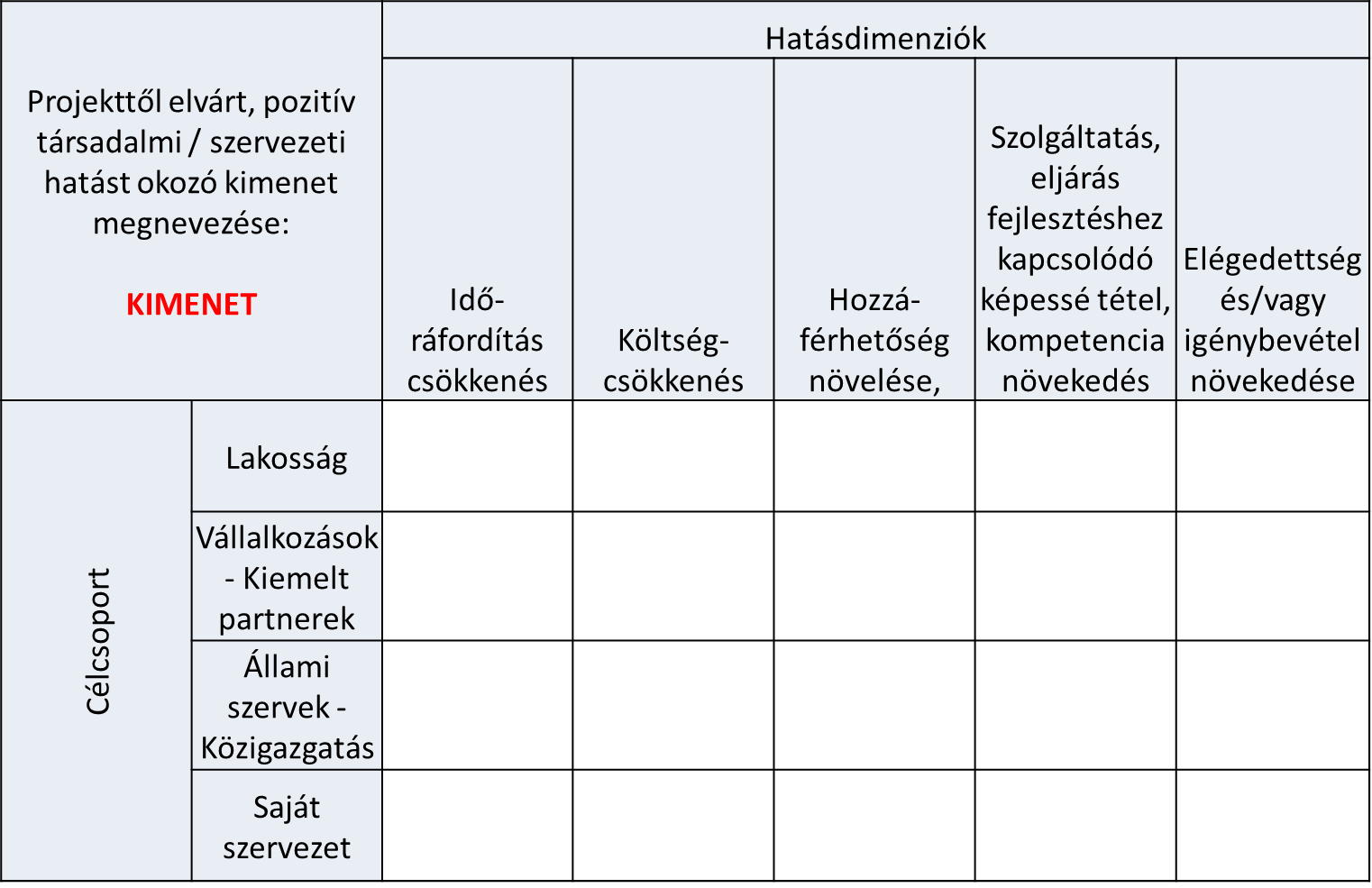 Cellákba olyan határútvonalat is tartalmazó megfogalmazások 
kerüljenek, melyek alapján mérési módszertan fejleszthető:

KONKRÉTAN KIKNÉL  JELENTKEZIK A HATÁS? HOGYAN?
Lechner Nonprofit Kft. Prezentáció címe
10
Kimenetek Hatásainak megfogalmazása, cellakitöltése
Cellakitöltésnek elsődleges a mérési módszertan kidolgozását kell segítenie!

Elvárások:

Konkrét, azaz ne általános megfogalmazások kerüljenek a cellákba!
Jelölje meg a célcsoportot, mint alapsokaságot! (mindenki vs. speciális csoport)
Jelölje meg a releváns folyamatokat, eljárásokat, gyakorlatokat, amelyek esetében a hatás érvényesül!
Hatás fontossága, nagysága, mértéke derüljön ki! (Közvetlen és közvetett hatások beazonosíthatóak legyenek! A közvetlenekre koncentráljunk!)
11
Lechner Nonprofit Kft. A Jó Állam Mutatók összekapcsolásának metodológiája
Hatások megfogalmazása, cellakitöltése
Példa1: Lakosság – Időráfordítás csökkenés cella:
„Rossz” példa:  Jobb informatikai megoldások fejlesztésével és alkalmazásával javul a hatékonyság a feladatellátásban.

Jó példa: A nyilvántartások elektronikus összekapcsolásával a központi hivataloknál, 4 ügytípusban, évi kb. 20 000 ügy esetében átlagosan kb. 2 perccel csökkenni fog az ügyfelek kiszolgálására fordított idő a személyes ügyintézés során.

Példa2: Közigazgatás – hozzáférés: 
„Rossz” példa: Az együttműködési és koordinációs mechanizmusok fejlesztéséből eredően gyorsul az ügymenet.

Jó példa: A konvergencia régiókban az 5000 főnél kisebb települések önkormányzatainak mindegyike jobb együttműködési képességekkel, gyorsabban (kb. fele annyi idő alatt) fogja tudni lebonyolítani közösen az időszakos csatorna-karbantartást.
12
Lechner Nonprofit Kft. A Jó Állam Mutatók összekapcsolásának metodológiája
[Speaker Notes: Rossz = jobban kidolgozandó]
PROJEKT hatást mérő mutatók definiálása Bottom-up tervezéssel
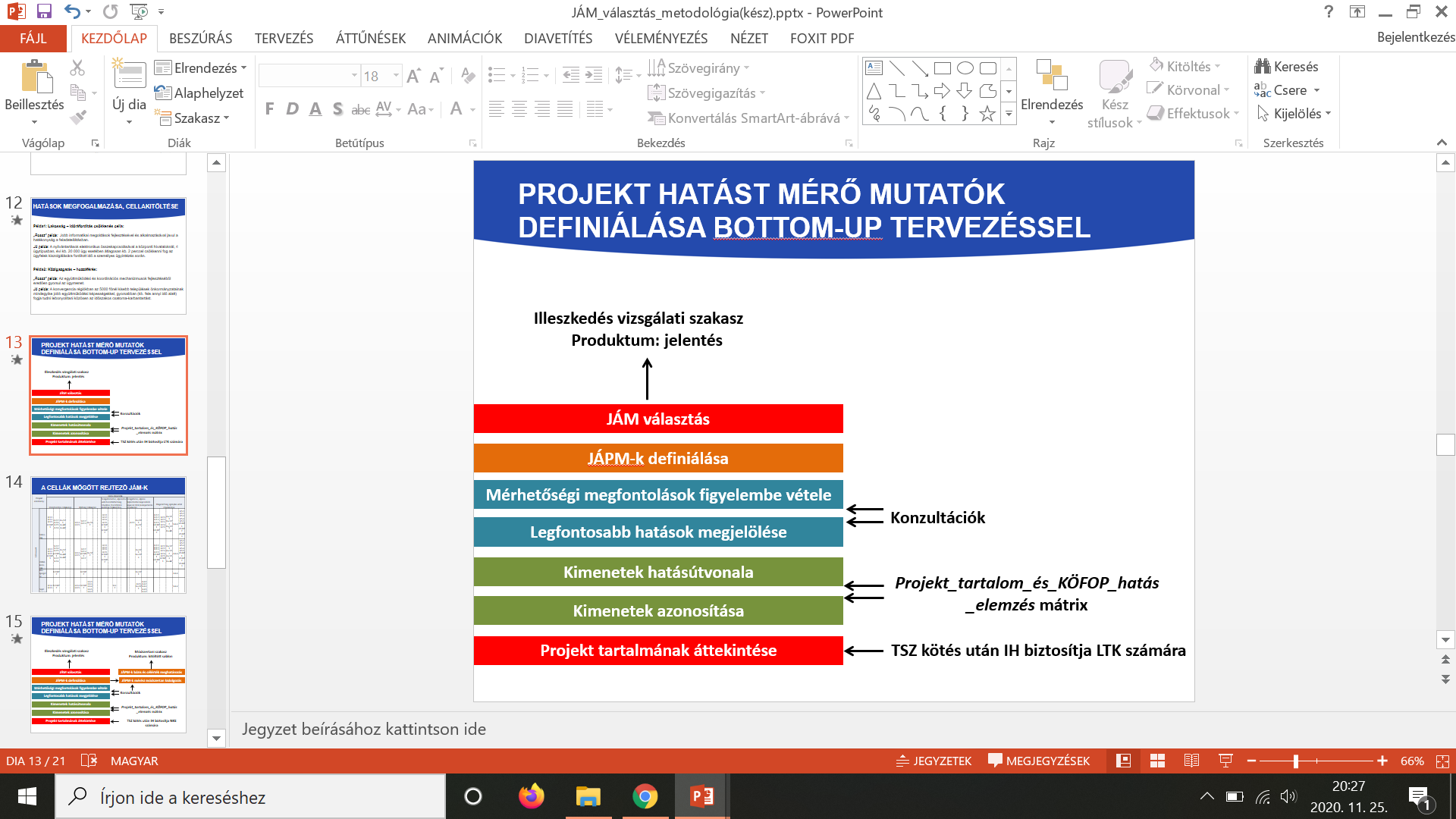 Lechner Nonprofit Kft. Prezentáció címe
13
A cellák mögött lévő jó állam mutatók (JÁM)
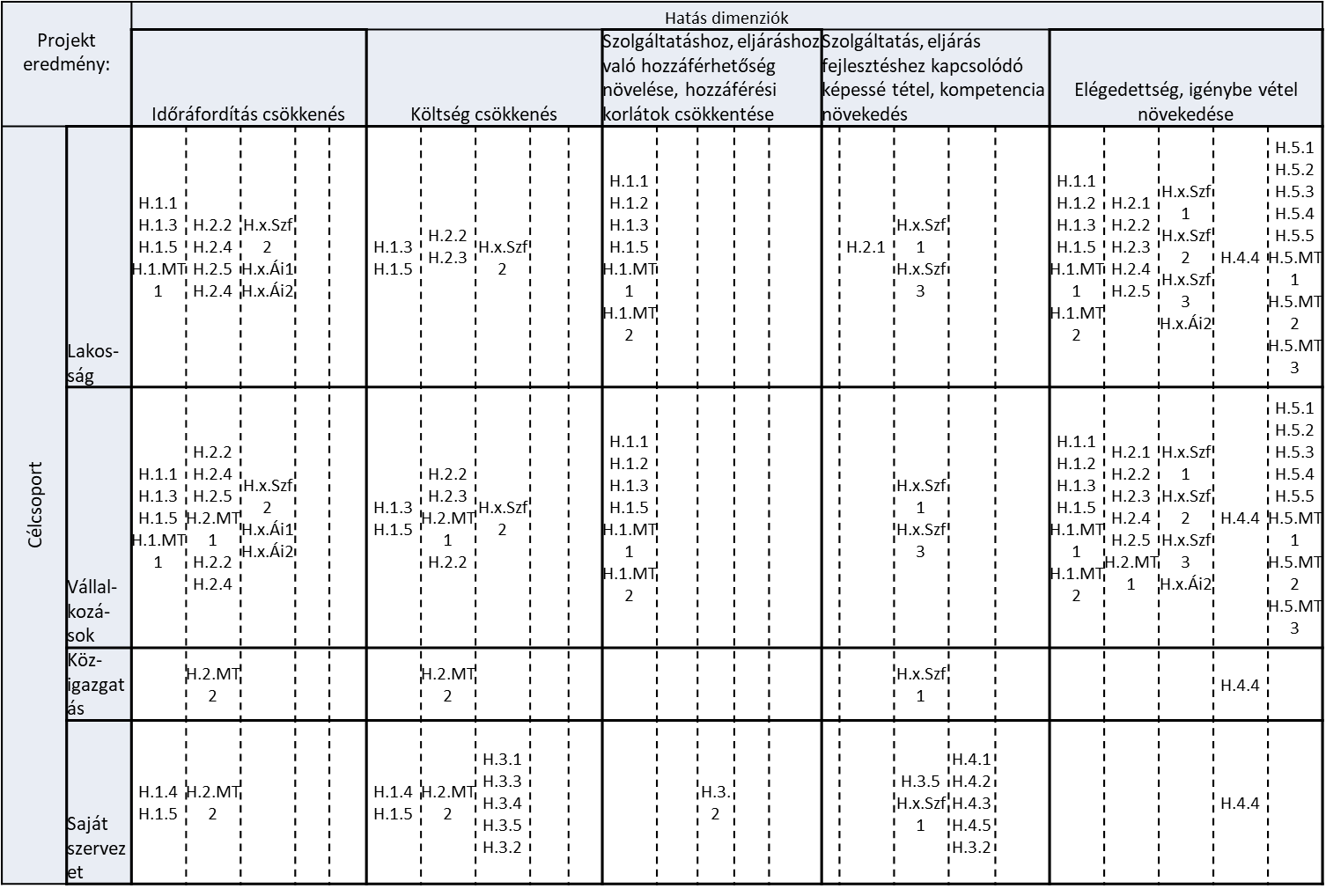 Lechner Nonprofit Kft. Prezentáció címe
14
[Speaker Notes: H1 Hozzáférhetőség H2 Ügyfélteher H3 Erőforrás hatékonyság H.x.Szf Szolgáltatásfejlettség H.x.Ái Átfutási idő H4 Felkészültség H5 Elégedettség]
PROJEKT hatást mérő mutatók definiálása Bottom-up tervezéssel
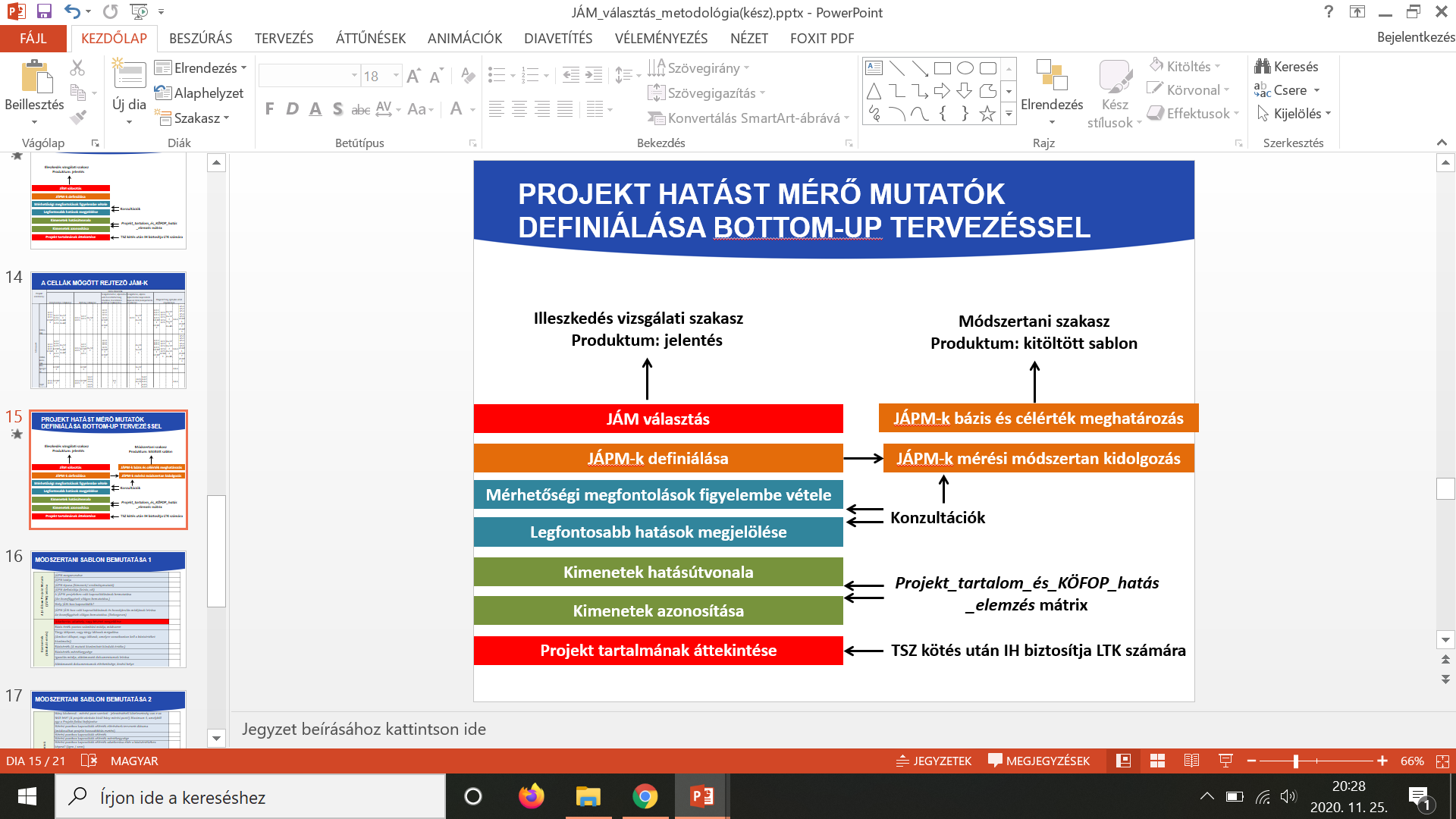 Lechner Nonprofit Kft. Prezentáció címe
15
Módszertani sablon bemutatása 1
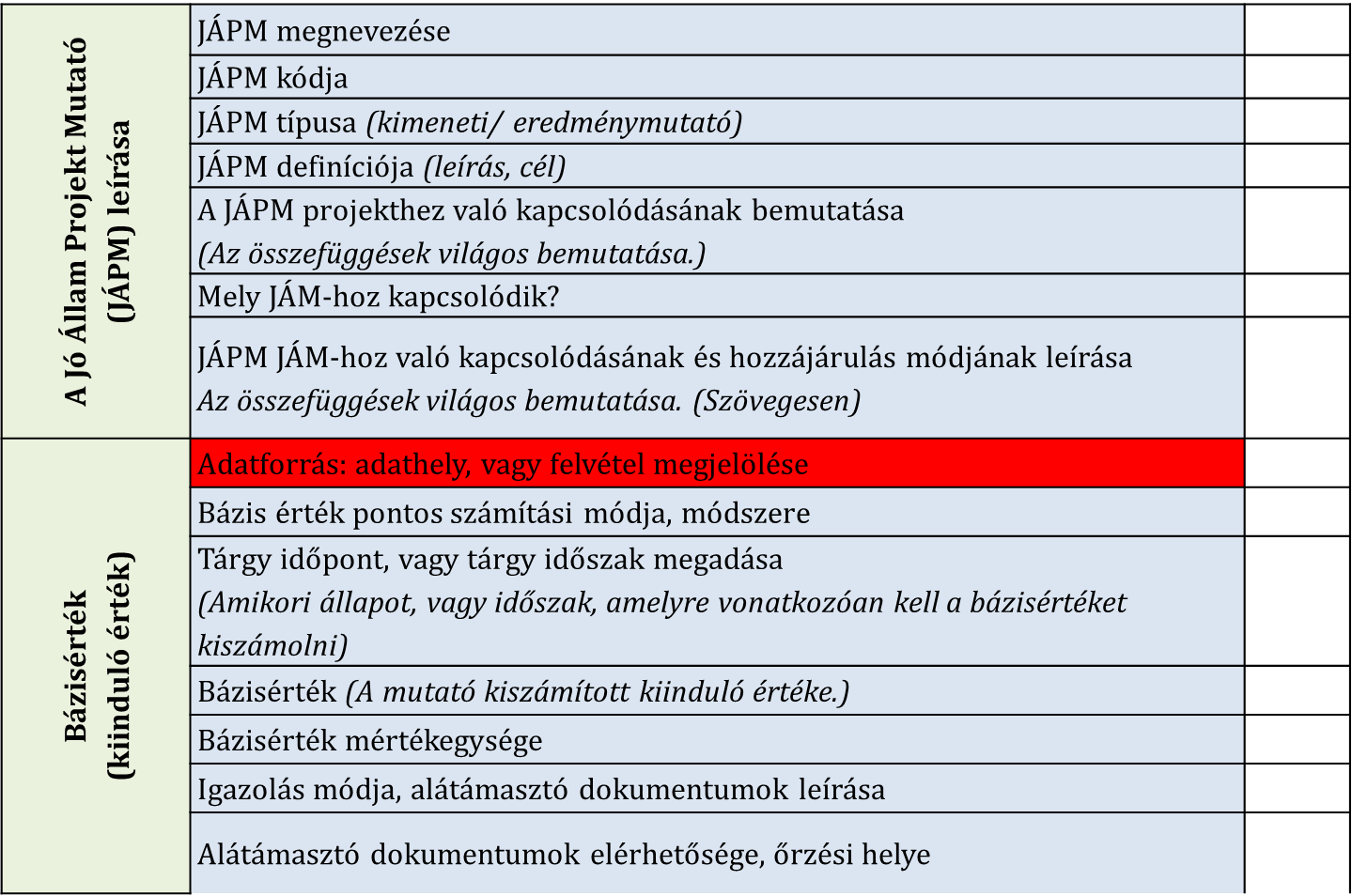 Lechner Nonprofit Kft. Prezentáció címe
16
Módszertani sablon bemutatása 2
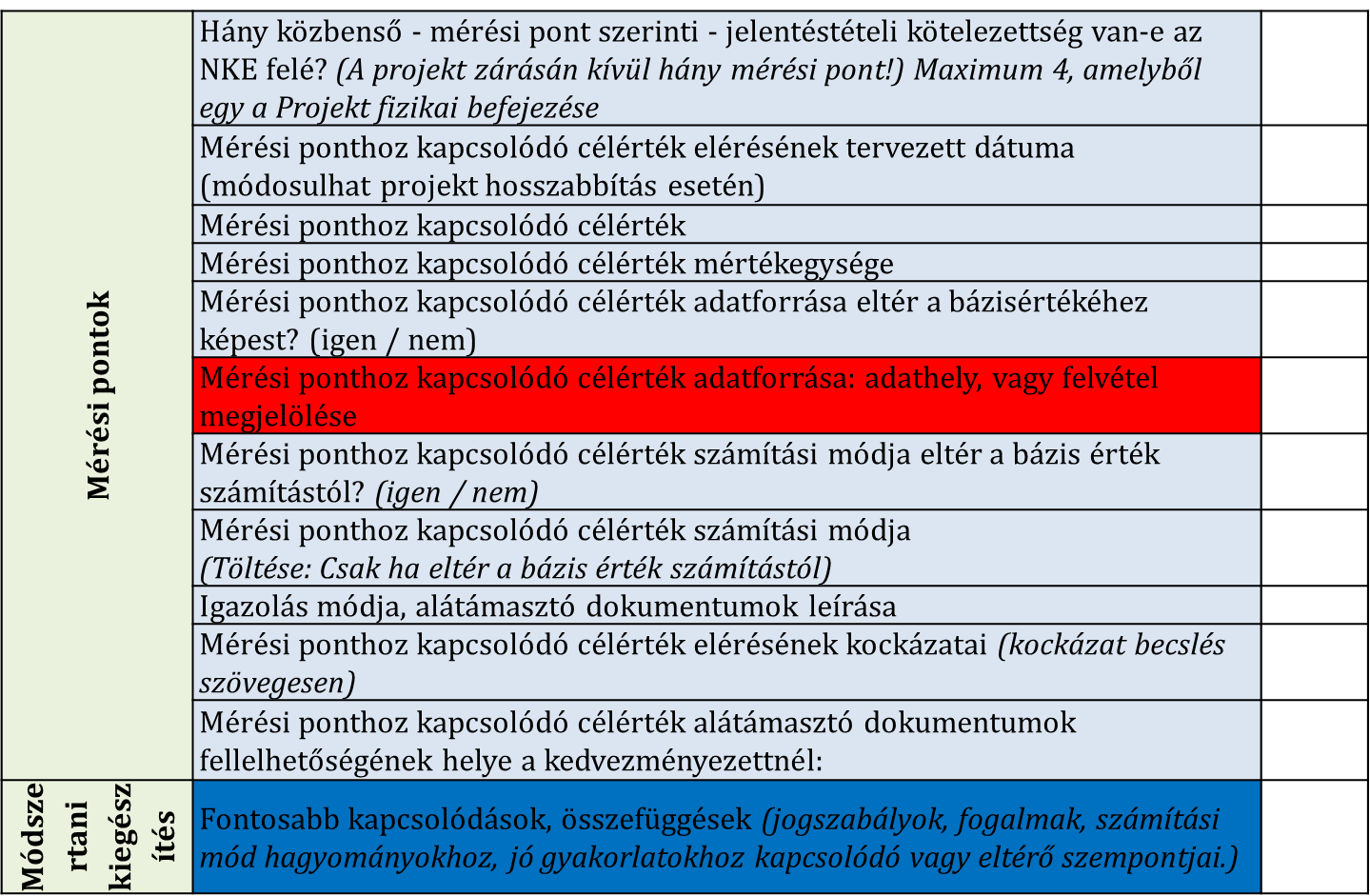 Lechner Nonprofit Kft. Prezentáció címe
17
A konzultációk ideális menete 1
Felkészülés:
Projekt: Mátrix kitöltése
LTK: IH-tól kapott projektdokumentáció áttekintése
1.     Konzultáció (Projekt kimenetek megismerése – Illeszkedésvizsgálati szakasz)
Munkafolyamat egyeztetése, projekt bemutatása (fogalmi keretének tisztázása), kitöltött mátrix áttekintése – projekt kimenetek definiálása, hatások jelentőségének megismerése, számításba jöhető JÁM-k kiválasztása

Felkészülés:
Projekt: Mátrix átdolgozása
LTK: Illeszkedésvizsgálat elkészítése, javaslat JÁPM-kra
2.      Konzultáció (JÁPM-k definiálása – Módszertani szakasz) 
Kimenetek jelentős hatásainak mérhetőségének vizsgálata, JÁPM-k kiválasztása –  definiálása, bázis értékek meghatározásának lehetőségei – szervezeten belüli mérési lehetőségek megismerése
18
Lechner Nonprofit Kft. A Jó Állam Mutatók összekapcsolásának metodológiája
A konzultációk ideális menete 2
Felkészülés:
LTK: Mérési módszertan javaslatok a JÁPM-khoz
  3.    Konzultáció  (Mérési módszertanok véglegesítése) 
Mérési módszertanok megismertetése – a  mérésekbe bevonható további (nem JÁPM-sített) mutatók ismertetése, mérések erőforrásigényének tisztázása, választás a módszertani javaslatok közül, bázis és célértékek meghatározás módjának rögzítése, dokumentációs kötelezettségek megbeszélése
 
Felkészülés:
LTK: Megbeszélteket a módszertani sablonba foglalja, megküldi a projektnek
 4.     Konzultáció  (Módszertani sablon aláírása) 
Módszertani sablon részletkérdéseinek tisztázása, aláírás
19
Lechner Nonprofit Kft. A Jó Állam Mutatók összekapcsolásának metodológiája
A konzultációk ideális menete 2
Felkészülés:
LTK: Mérési módszertan javaslatok a JÁPM-khoz
  3.    Konzultáció  (Mérési módszertanok véglegesítése) 
Mérési módszertanok megismertetése – a  mérésekbe bevonható további (nem JÁPM-sített) mutatók ismertetése, mérések erőforrásigényének tisztázása, választás a módszertani javaslatok közül, bázis és célértékek meghatározás módjának rögzítése, dokumentációs kötelezettségek megbeszélése
 
Felkészülés:
LTK: Megbeszélteket a módszertani sablonba foglalja, megküldi a projektnek
 4.     Konzultáció  (Módszertani sablon aláírása) 
Módszertani sablon részletkérdéseinek tisztázása, aláírás
20
Lechner Nonprofit Kft. A Jó Állam Mutatók összekapcsolásának metodológiája
[Speaker Notes: Fontos: Bár mutató szinten történnek vállalások, de a projekt igazából mérésekre tesznek vállalásokat]
Milyen esetekben nem elég a négy konzultáció?
Projekt kimeneteinek azonosíthatóságának nehézsége (Minden projekt egyedi)
A módszertan fejlesztésnek  logikája, lépései nem világos (Workshop, honlap) 
A partnerek közötti kommunikáció nem megfelelő vagy lassú (Anyagok kellő időben érkezzenek)
Projekt nagysága, összetettsége (TSZ előtt is várjuk a mátrixokat!)
Konzorciumi tagok száma (Minden releváns szereplő legyen jelene a konzultáción)
Nem megfelelő kapcsolattartó (Átlássa a projekt egészét, legyen mérési tapasztalata, hozhasson a mérésekkel kapcsolatos döntéseket)
Szervezet mérési kultúrája, rendszeresen megvalósított mérések, nyomon követett adatok köre (Mátrixon fontos feltüntetni!)
Mérésekre fordítható erőforrások nagysága (Megfelelő mértékű forrást el kell különíteni a tervezési szakaszban!) 
Nem megfelelő motiváltság (A módszertani fejlesztés hasznosságának biztosítása a szervezet számára: fejlesztés támogatása, eredménykommunikáció, minőségbiztosítási rendszerbe építhetőség)
21
Lechner Nonprofit Kft. A Jó Állam Mutatók összekapcsolásának metodológiája
Köszönöm a figyelmet!
Lechner Nonprofit Kft. A Jó Állam Mutatók összekapcsolásának metodológiája
22
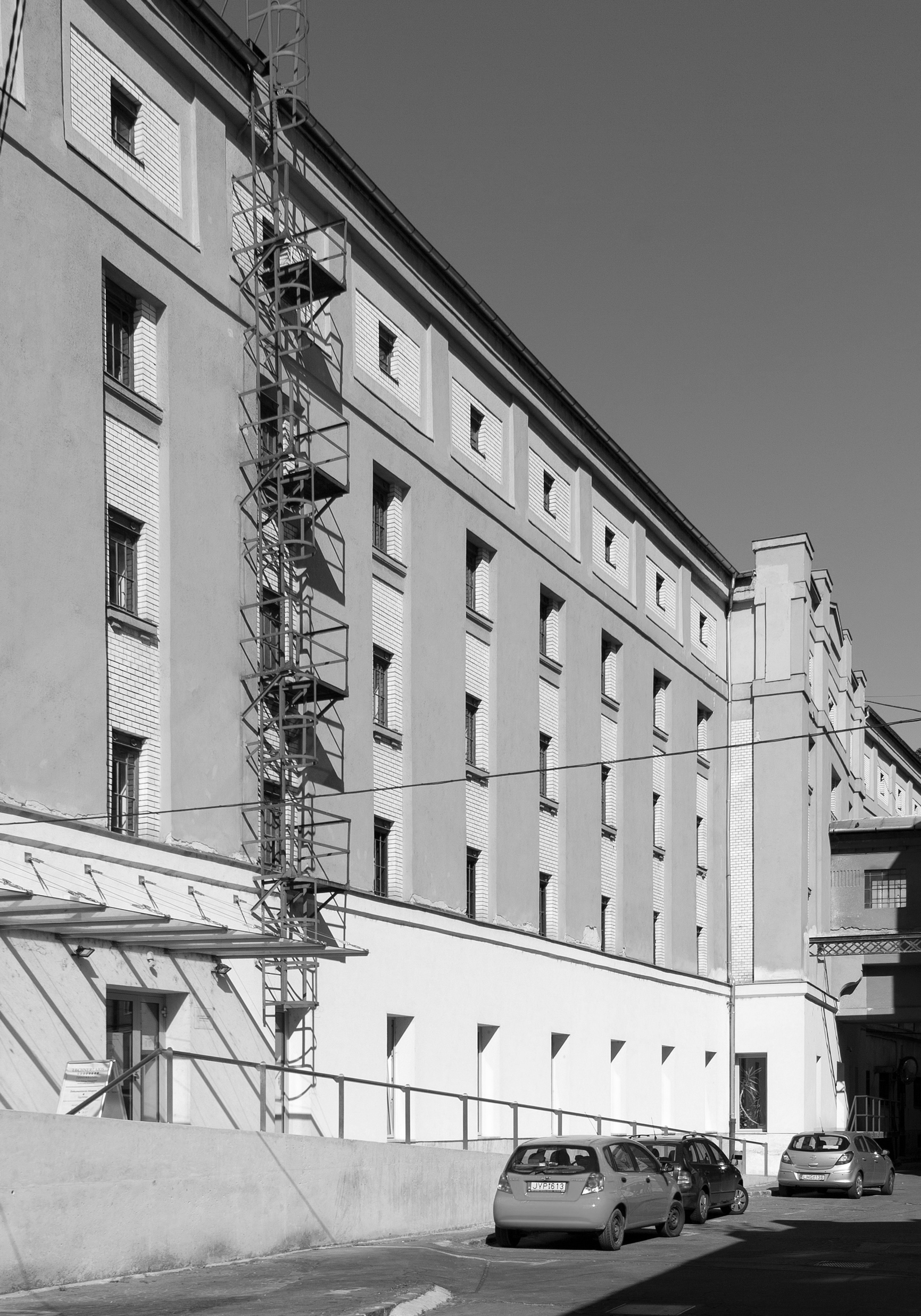 KAPCSOLAT
ELÉRHETŐSÉG/
1111 Budapest, Budafoki út 59.
TELEFON: 06-30-137-78466 (1) 279-2610
www.lechnerkozpont.hu
www.joallammutatok.lechnerkozpont.hu
EMAIL: JAPM@LECHNERKOZPONT.HU
Lechner Nonprofit Kft. A Jó Állam Mutatók összekapcsolásának metodológiája